Pharmacy Benefit and Formulary Design
Created by the School of Pharmacy Relations Committee for AMCP
Updated: February 2024
Objectives
Discuss basic terminology of pharmacy benefit design
Review common pharmacy benefit designs
Identify cost containment strategies
Review how a P&T committee decides on formulary placement
Review of Terminology
Basic Terminology
Tiering: A pharmacy benefit design that financially rewards patients for using generic and preferred drugs by requiring the patient to pay progressively higher copayments for preferred brand-name and non-preferred brand-name drugs. 
Ex:  Tier 1, Tier 2, and Tier 3 are the most common benefit design 
***Not all generics will fall on Tier 1
[Speaker Notes: Some designs will include up to 6 tiers. These plans will differentiate between preferred (tier 1) and non preferred (tier 2) generics and will include a 5th-6th specialty tier. 
1-preferred generics
2-non preferred generics
3-preferred brands
4- non preferred brands
5- preferred specialty medications 
6- non preferred specialty medications]
Basic Terminology
Specialty Benefit (ex: Tier 5/6): Medications generally prescribed for people with complex or ongoing medical conditions such as multiple sclerosis, hemophilia, hepatitis, and rheumatoid arthritis. These medications also typically have one or more of the following characteristics: 
injected or infused, but oral specialty medications are becoming more common
unique storage or shipment requirements
additional education and support required from a health care professional, including REMS programs
usually not stocked at retail pharmacies.
[Speaker Notes: These medications are usually relatively expensive compared to drugs in the traditional pharmacy benefit. The Centers for Medicare & Medicaid Services (CMS) defines specialty drugs as those that cost more than $950/month (2024); The CMS specialty definition is specific to cost (vs. the definition that follows)

Specialty pharmaceuticals are typically large, unstable, protein-based molecules, produced through a biotechnology process. They are differentiated from other more common medications that are manufactured through synthetic processes or are extracted from biological sources. Early specialty pharmacy products treated complex conditions affecting distinct disease populations, such as multiple sclerosis, cancer, pulmonary hypertension, hemophilia and hepatitis C. However, the newer products may be targeted to more common chronic diseases requiring maintenance therapy, such as rheumatoid arthritis and asthma.]
Basic Terminology
Copayment:  A fee charged to an insured member to offset costs of paperwork and administration for each office visit or pharmacy prescription filled. A cost-sharing arrangement in which a covered person pays a specified charge for a specific service, such as a fixed dollar amount for each prescription received (e.g. $10.00 Tier 1, $25.00 Tier 2, $45.00 Tier 3). Differential tiered copayment amounts are used to incentivize members to use preferred services.
[Speaker Notes: e.g., $5.00 per generic prescription, $10.00 per preferred brand name prescription, and a higher charge such as $25.00 for a non-formulary product]
Basic Terminology
Coinsurance: The percentage of the costs of medical services paid by the patient. This is a characteristic of indemnity insurance and preferred provider organization (PPO) plans. The coinsurance usually is about 20% of the cost of medical services or pharmacy prescriptions after the deductible is paid. Note that the coinsurance can vary depending on plan design of the pharmacy benefit
Types of Pharmacy Benefits
Tier-Based Benefits
Pharmacy benefit managers (PBMs) place drugs into different tiers in order to incent members to use specific drugs over others
Tiers are commonly based on brand/generic status
This is true most relative to cost, although not always the rule, generics are lower cost and thus lower tier
Tiers can also be based on other drug characteristics
Disease state
Acute vs. Chronic
Drug cost cutoffs (e.g., Tier 1 drugs are all less than $25)
Deductible Based Benefits
Some pharmacy benefits are designed as part of a High Deductible Health Plan (HDHP)
Usually, the deductible is applicable to both medical and pharmacy spend
Member pay full cost of all services until the deductible is reached
Once the deductible is reached, the member pays either a lower cost OR no cost
Most deductibles are set between $3,000 to $6,000 annually
These plans often have a “preventive” list/tier of medications that pay at low/no cost share prior to the deductible being met (for example – statins, generic antidiabetics)
[Speaker Notes: A medical plan that has specified minimum limits for the annual deductible and maximum limits for out-of-pocket expenses.  An HDHP must have a minimum deductible of $1,400 for individual coverage or $2,800 for family coverage.  Annual out-of-pocket expenses must not exceed $6,900 for individual coverage or $13,800 for family coverage.]
Other Characteristics
PBMs offer cost-saving benefit designs to their downstream clients when allowed.  Most common examples include:
Mandatory Mail
Benefits will often allow members to receive an initial dose (and acute drugs) at a retail pharmacy, but the member will be penalized if they do not switch to mail after the first few fills
Preferred Pharmacy Networks
PBMs will contract specific pharmacies to be “preferred” in their network, allowing lower copays or a separate copay structure if the member uses a particular pharmacy
Specialty Benefits
All specialty drugs must go through a specific specialty pharmacy provider
[Speaker Notes: These benefit design options may be offered when allowed, but there are many instances of state-level restrictions – such as Any Willing Provider requirements, where networks cannot be narrowed or there may be limitations on how a network may be narrowed (this also commonly applies to specialty pharmacy restrictions)]
Formulary Design
Utilization Management Strategies (UM)
UM strategies are implemented to promote proper utilization of medications
Prior Authorization
Step Therapy
Quantity Limits
Utilization Management Strategies (UM)
Prior authorizations (PA)
Requires clinical pharmacist review for proper utilization
Step therapy (ST)
Can be set up with a PBM to have the computer system “look” for required drugs to use prior to coverage of requested agents
Quantity limits (QL)
Allows a limit to be placed on medications to ensure proper usage of dosage forms and can implement management of maximum daily dosages
P&T Question Example
How does dabigatran compare to other treatment options for anticoagulation in patients with nonvalvular atrial fibrillation and for prophylaxis in surgical patients?  
Are there any special considerations with dabigatran specific to age, gender, genetic variability, or race?
P&T Question
To determine the formulary status for dabigatran capsules (Pradaxa®), FDA approved for prevention of stroke or systemic embolism (anticoagulation) in patients with nonvalvular atrial fibrillation, treatment of deep venous thrombosis (DVT) and pulmonary embolism (PE) in patients who have been treated with a parenteral anticoagulant for 5-10 days, to reduce the risk of recurrent DVT and PE following initial therapy, and prophylaxis of DVT and PE in patients who have undergone hip replacement surgery.
[Speaker Notes: The students could consider the status of Pradaxa or expand on the question by evaluating all of the products under review and where they should be placed.]
Questions
Should the drug be added to the formulary or not and, if added, what will be the coverage criteria? 
What tier/formulary vs. nonformulary?
What cost containment measures can be implemented?
What is the cost to plan compared to other agents?
What is the plan demographic? 
Younger than 18:  28.5%
18-65 years: 61%
Over 65: 10.5%
Questions to Review When Making Formulary Decisions
What other drugs are available generically?
Is this a novel agent?
Where does the drug fit in evidence-based guidelines?
What is the delta of copay to drive utilization to first-line agents?
Is the drug orally administered or injectable?
If injectable, is this administered in the physician’s office or self-administered by the patient?
What cost containment strategies can be used? i.e., PA, QL, or ST?
Are any labs/tests/pharmacogenomic testing required prior to treatment?
If yes, will need to implement PA to capture appropriate population utilization
What Will Your Team Do?
Make a decision as to where you will place the drug on the formulary or if you decide it is non-formulary
Stick with it, no matter what any judge challenges you with!
Make it simple
This is not the time to create an off the wall “in a perfect world” scenario
If you have boxes and arrows on your PPT that require 2 slides, it is too complicated!
What Will Your Team Do?
Talk the talk!
Review your managed care terminology
http://www.amcp.org/studentcenter/  under Student center and definitions

UNDERSTAND why your group made the decision it came to
All members of the team should be able to “defend” placement
Mission & Vision
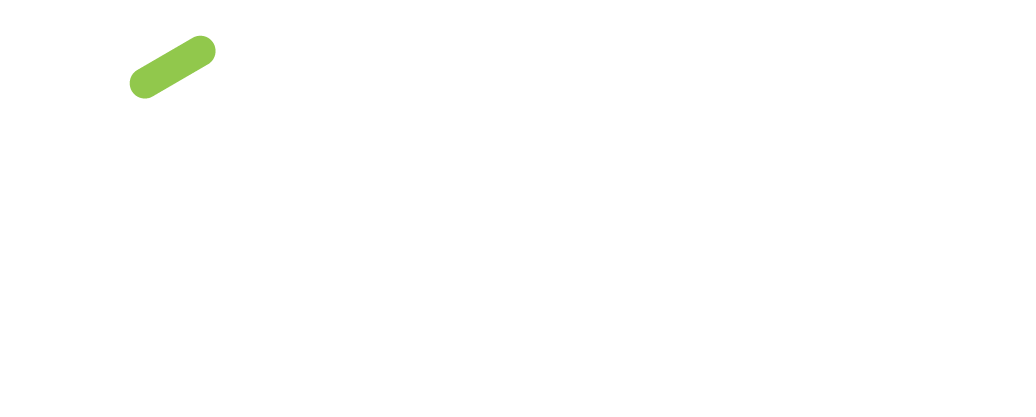 To improve patient health by ensuring access to 
high-quality, cost-effective medications and other therapies.